Monday February 10, 20207th Grade ELA
IDR – Task Sheet
Finish Ambush

Informational Essay
Finish Typing
Figurative Language
Similes and Metaphors Practice
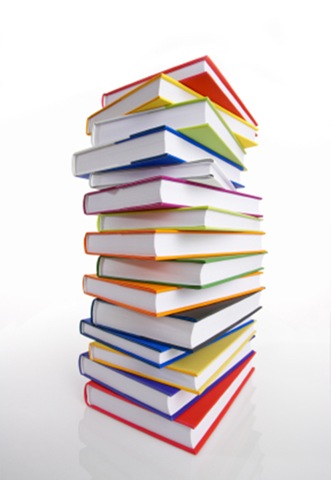 Tuesday February 11, 20207th Grade ELA
IDR – Task Sheet
Golpe de Estado
Vocabulary


Figurative Language
Check Alliteration
Hyperbole Practice
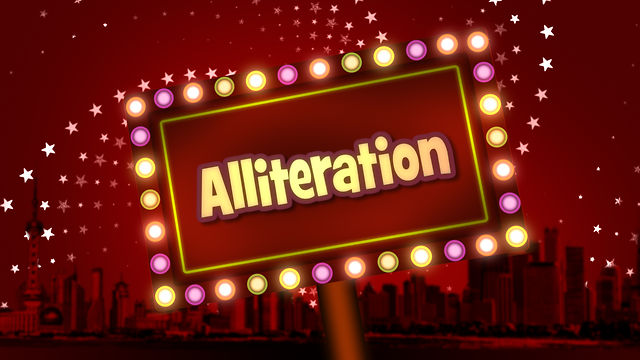 Wednesday February 12, 20207th Grade ELA
IDR – Task Sheet
Golpe de Estado Read Aloud

Figurative Language Packet
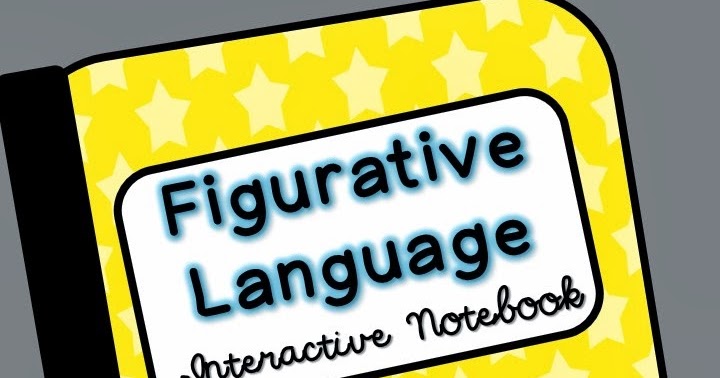 Thursday February 13, 20207th Grade ELA
IDR – Task Sheet
Golpe de Estado
Reading Guide

Figurative Language
Color Coding Handout
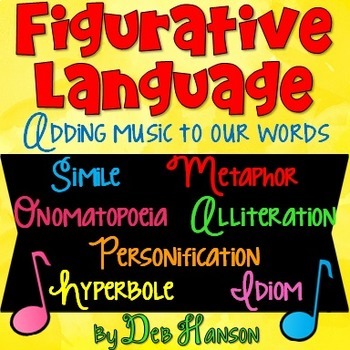 Friday February 14, 20207th Grade ELA
IDR – Task Sheet
Golpe de Estado
Discussion Questions

Figurative Language Practice
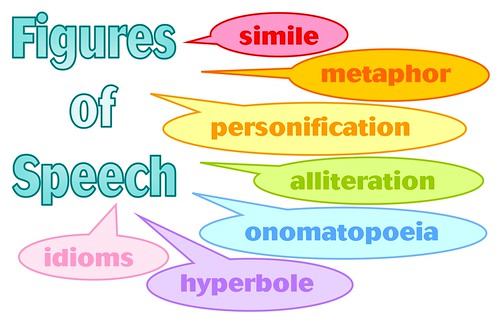